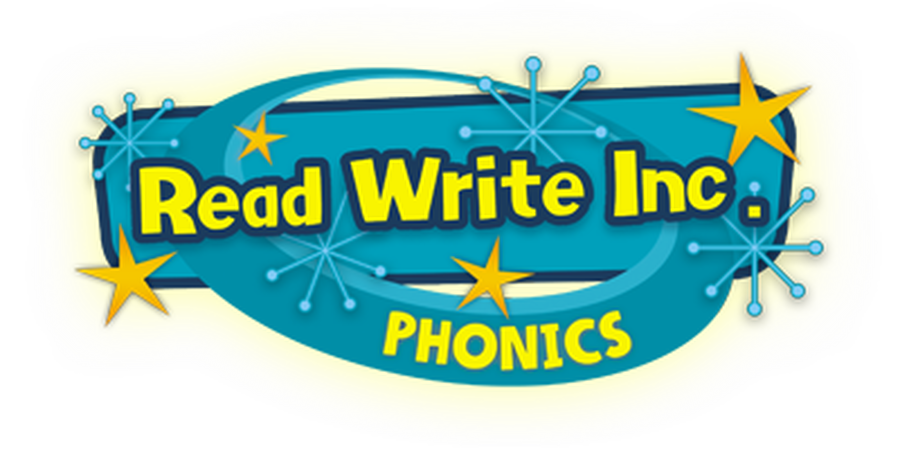 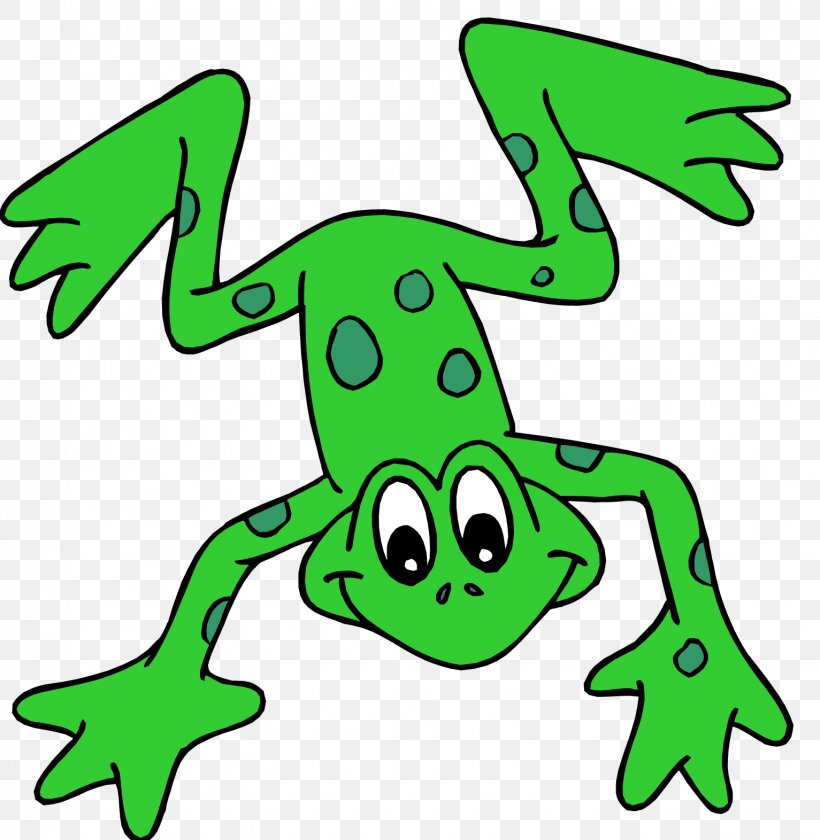 EYFS Literacy
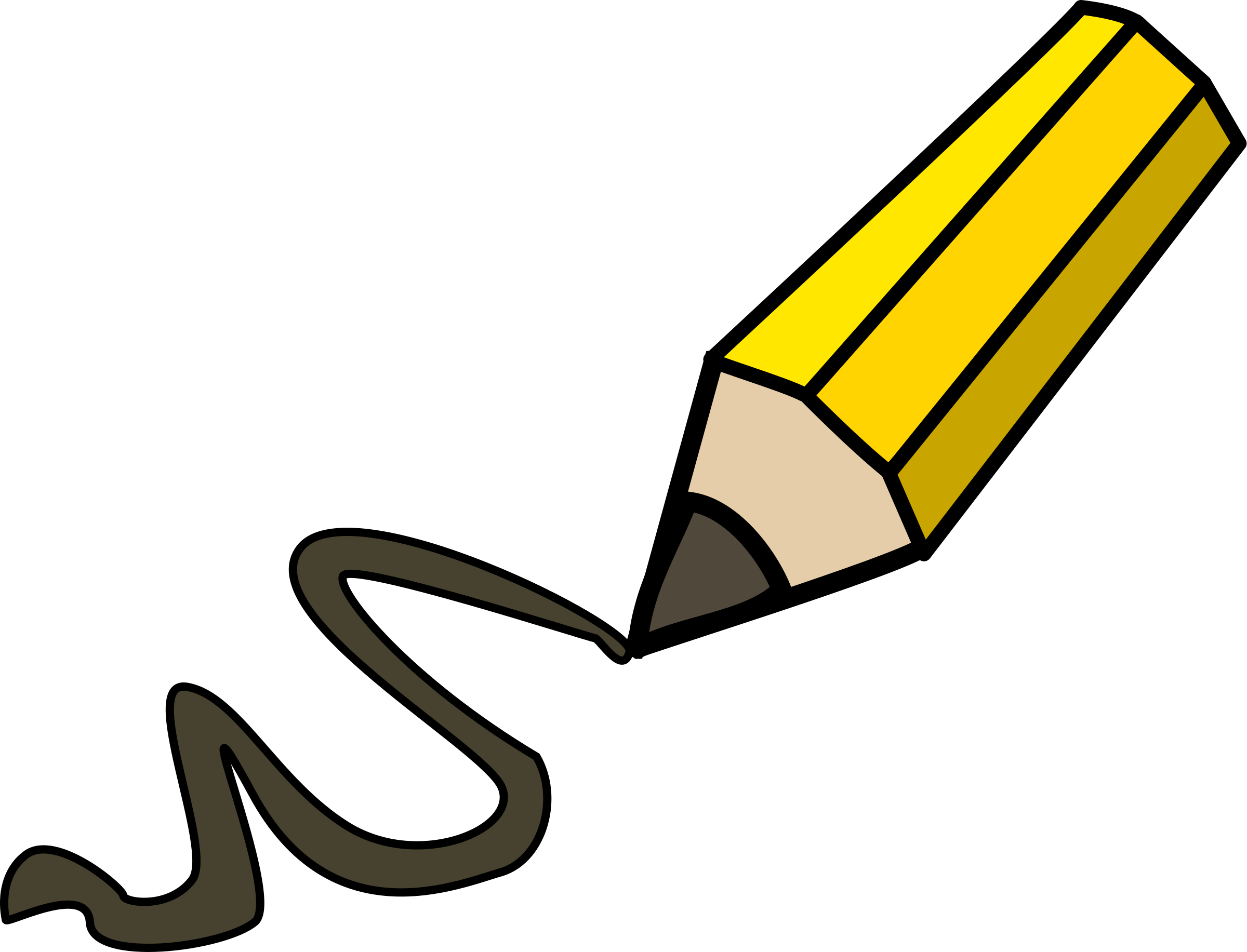 Week 2
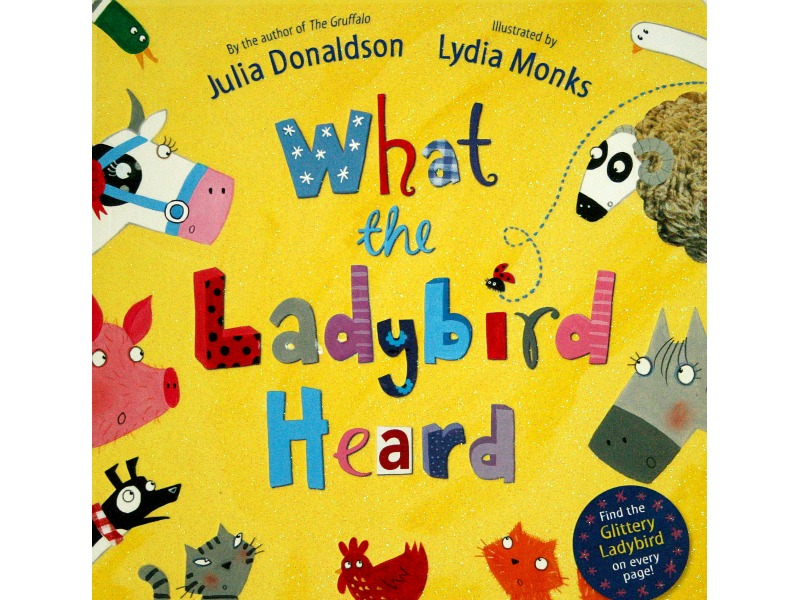 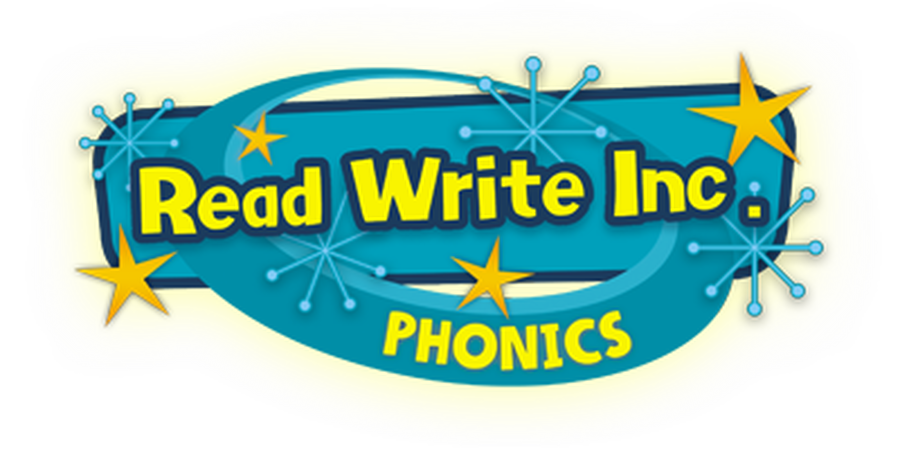 Phonics
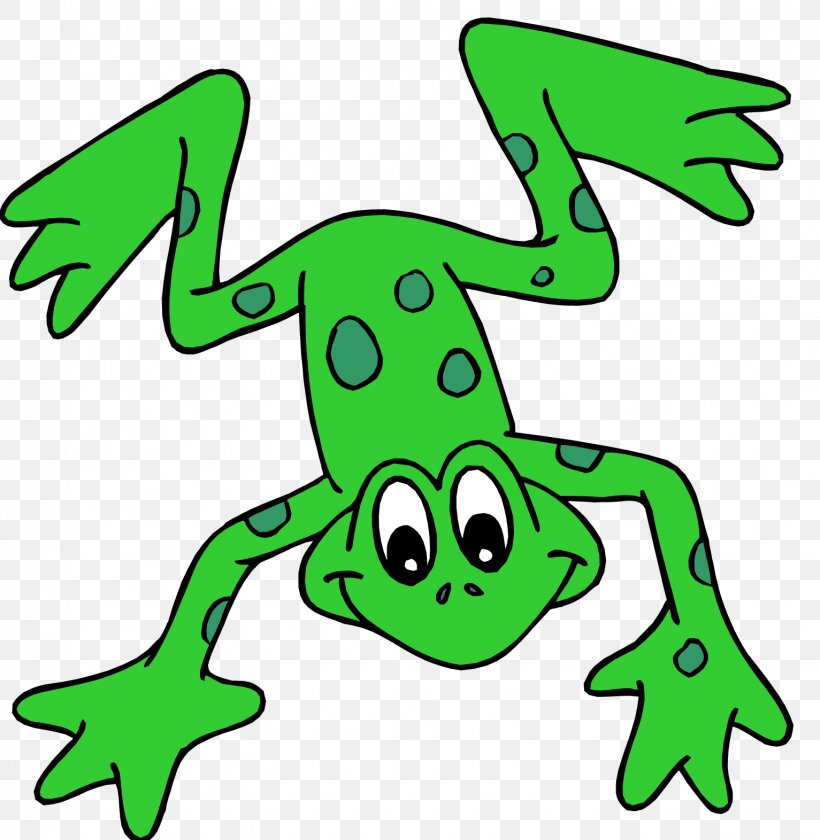 Session 1
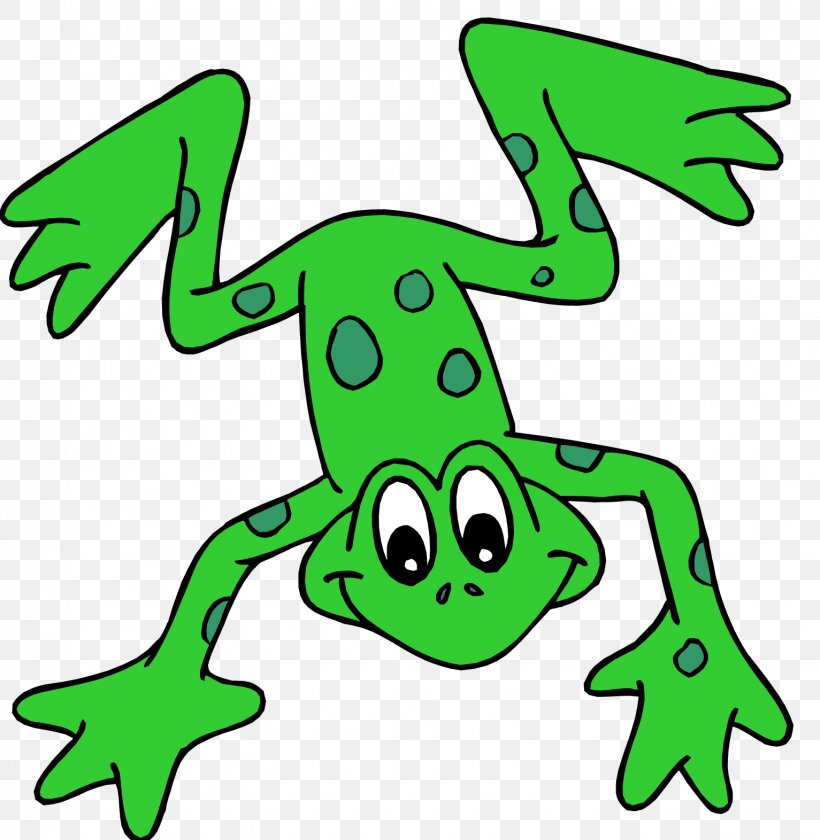 Phonics- Message for Parents
Each session has been designed to replicate how the children learn phonics at school. Although some of what they learn, they may already know, it is good practise for them to develop these skills independently.
Each session will follow the same format-
Speedy sounds- Each sound will appear automatically after the first click. The sounds will change on a daily basis. There will be a maximum of 12 speedy sounds a day.
Fred Talk- (Fred the frog can only speak in sounds.) The children say the sounds then the whole word. The words will get progressively challenging as the weeks continue.
Ditty- These short sentences will develop your child’s ability to read. They sound out each word, re-read the word then re-read the sentence. At the end there is a ‘hold the sentence’ whereby you read the sentence to your child, they repeat back and keep repeating. At the same time they will write it down.
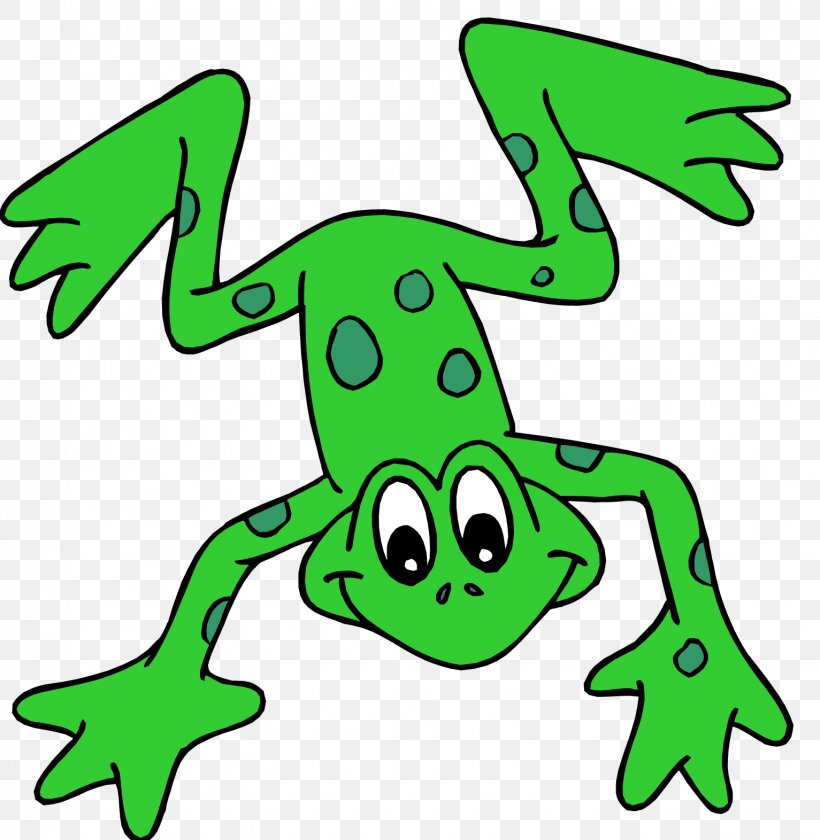 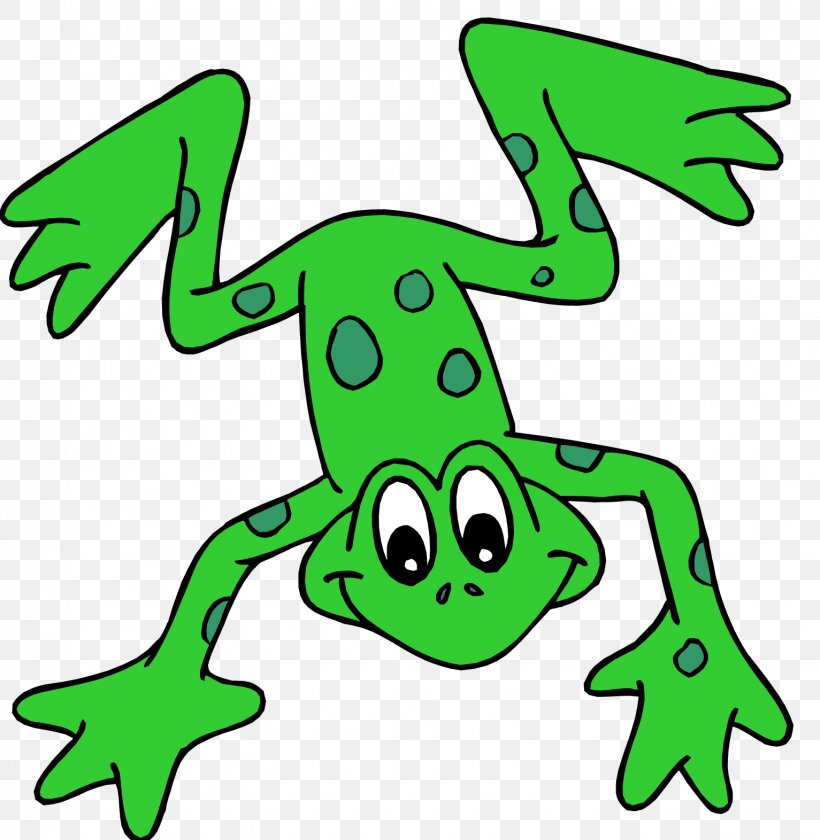 Phonics- Speedy Sounds
Click on the orange square to begin.

Each letter will appear and disappear each time you click.

How fast can you read each sound?
ng
t
y
z
e
c
s
m
th
p
qu
f
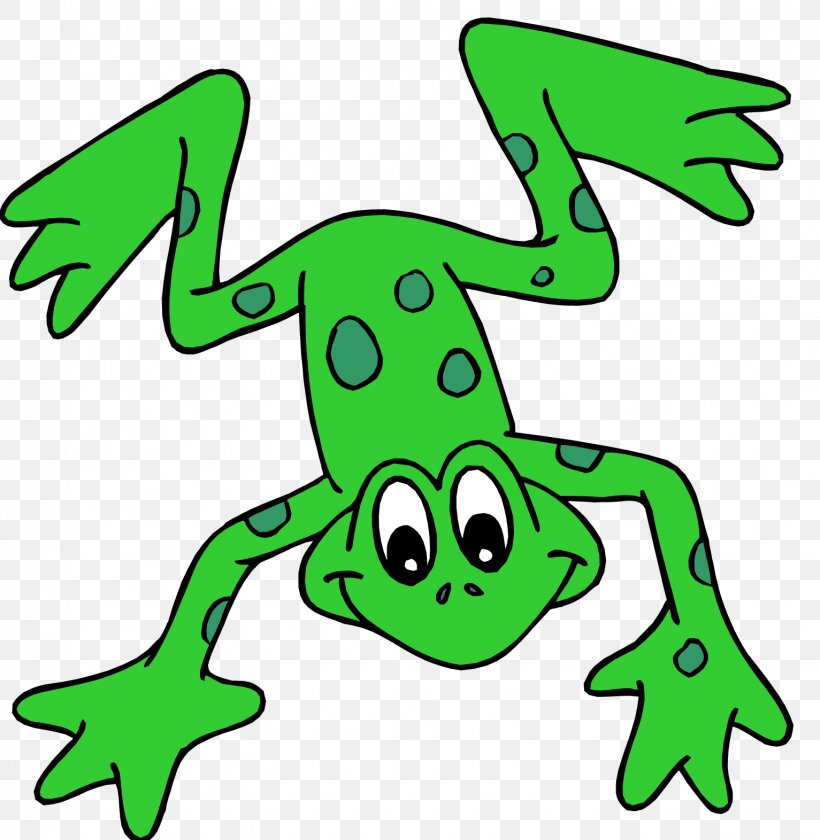 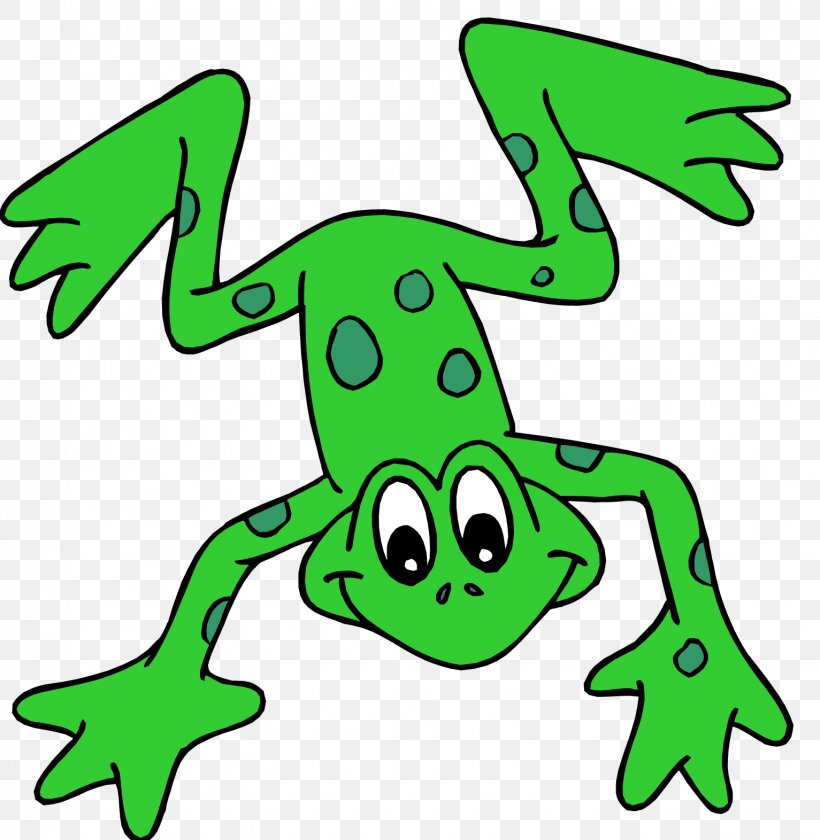 Phonics- Fred Talk
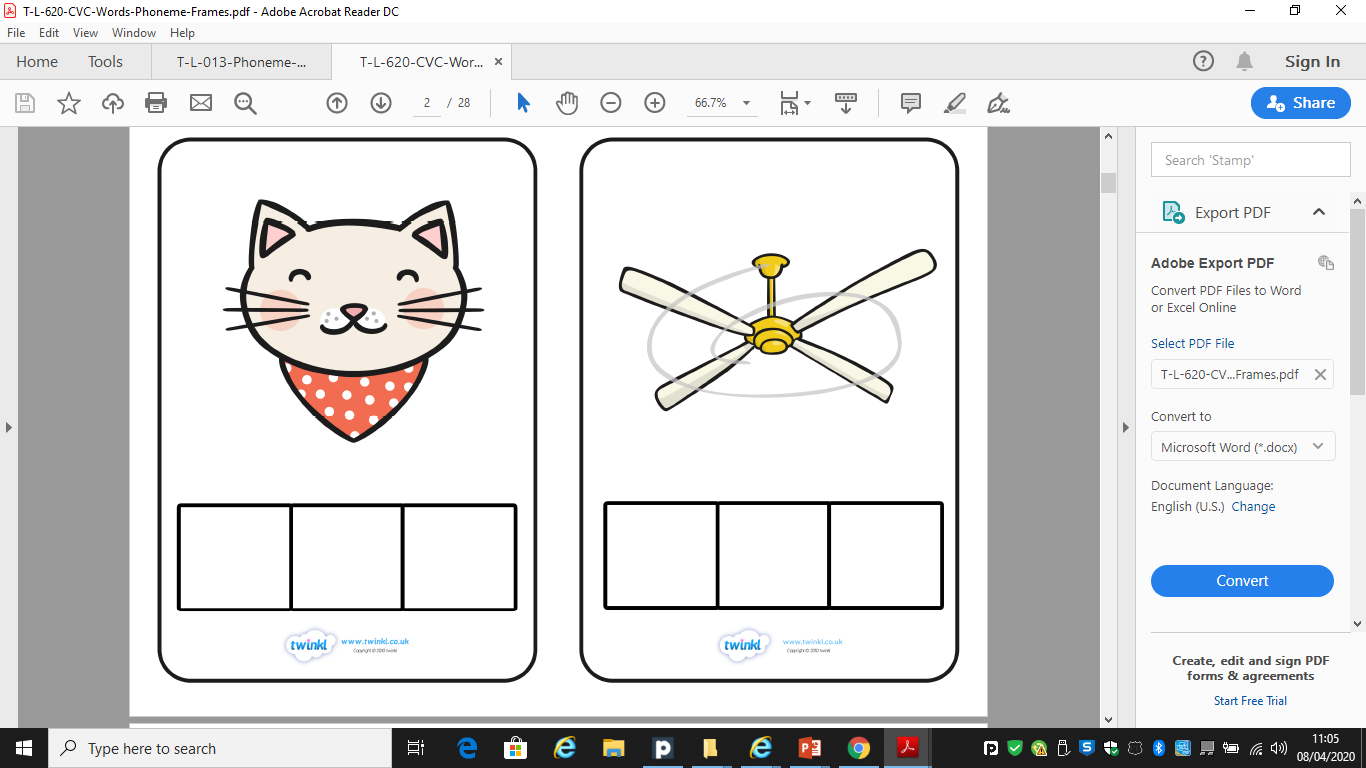 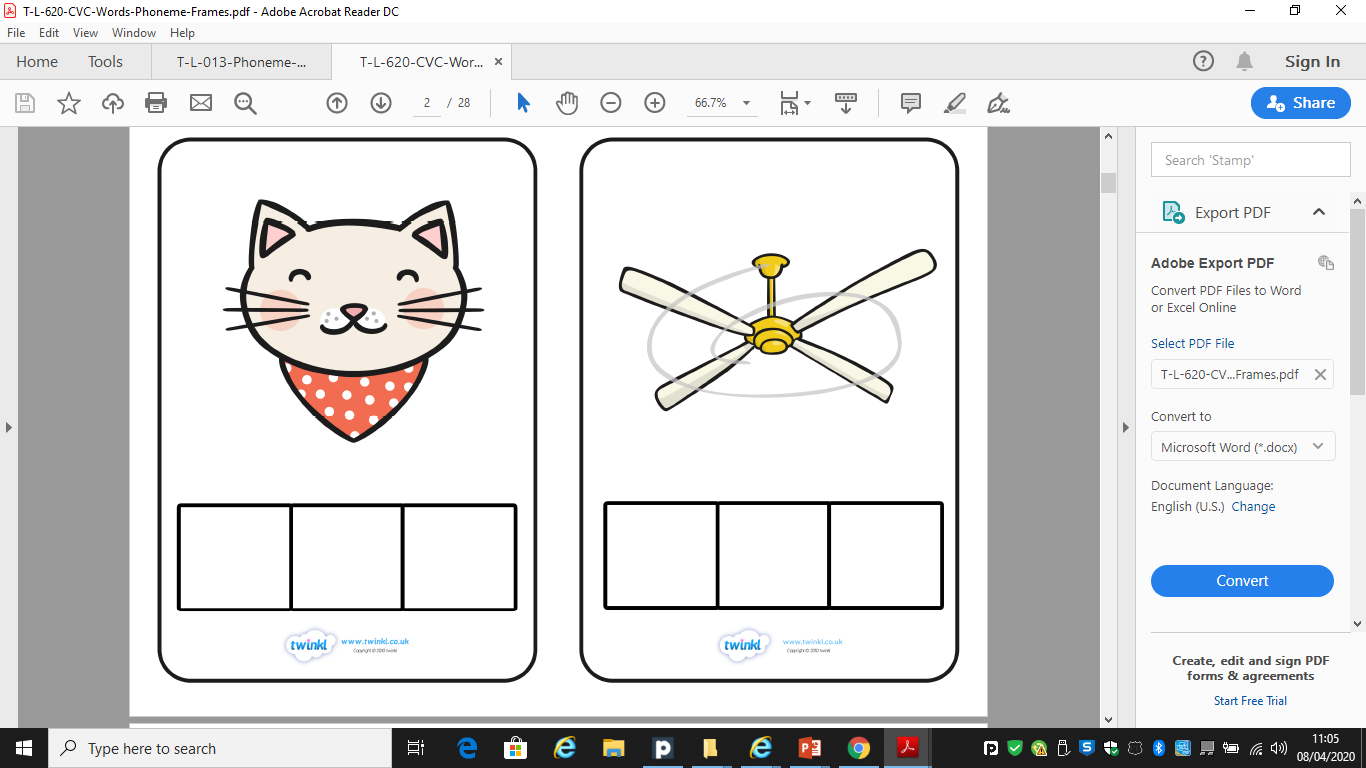 c
a
t
f
a
n
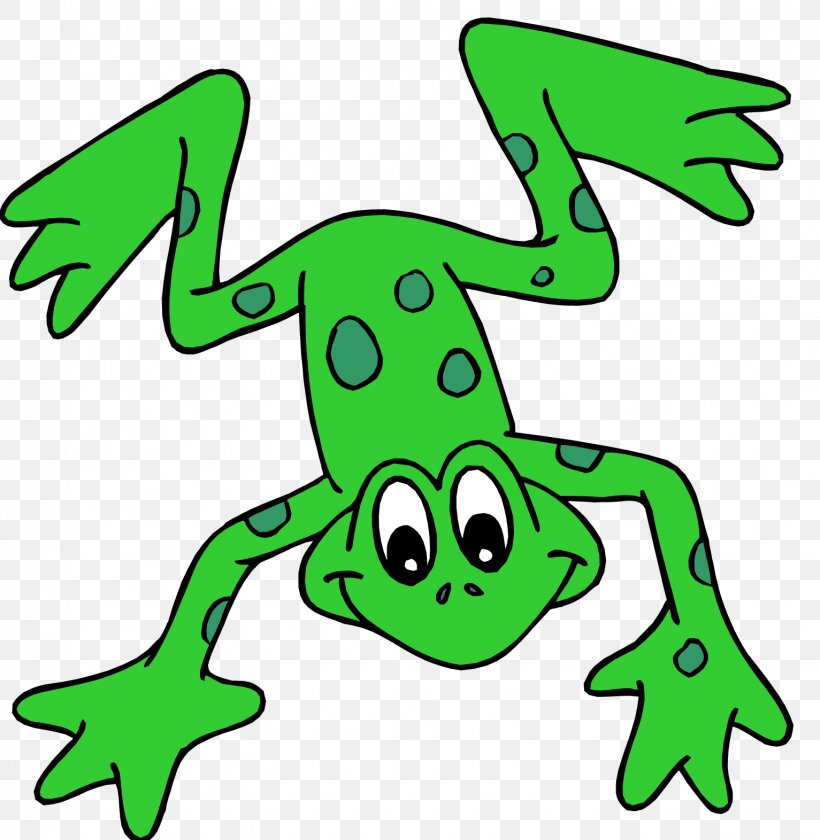 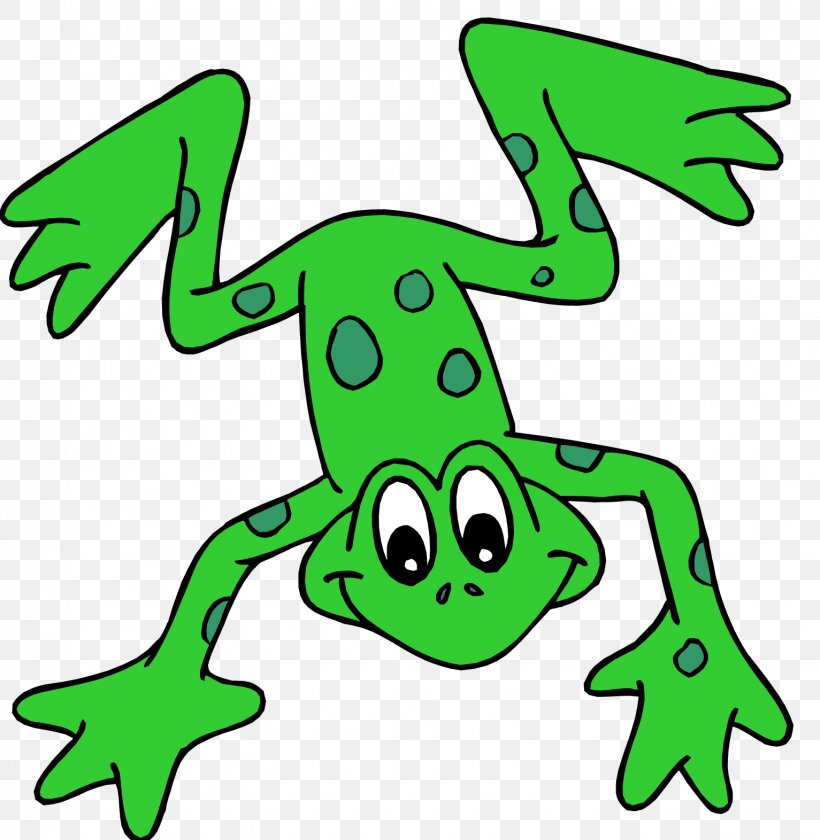 Phonics- Fred Talk
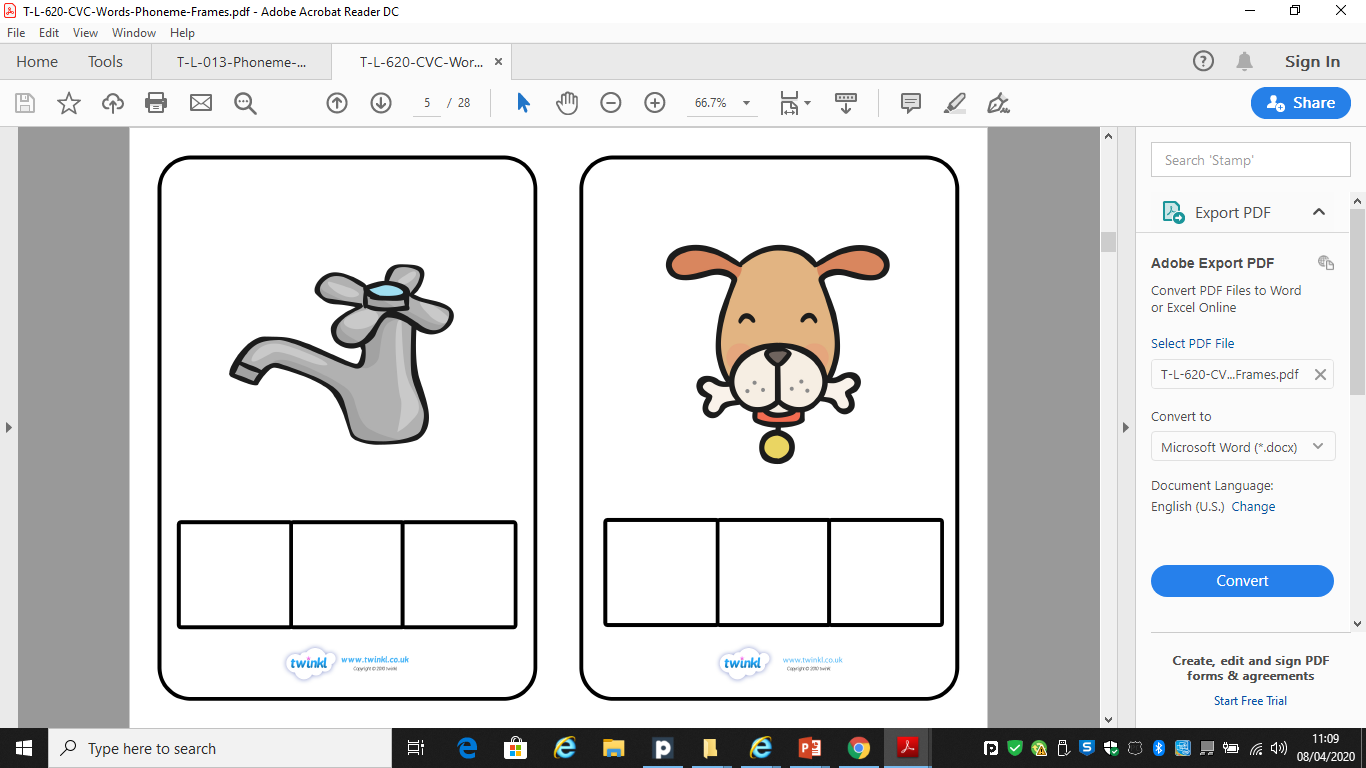 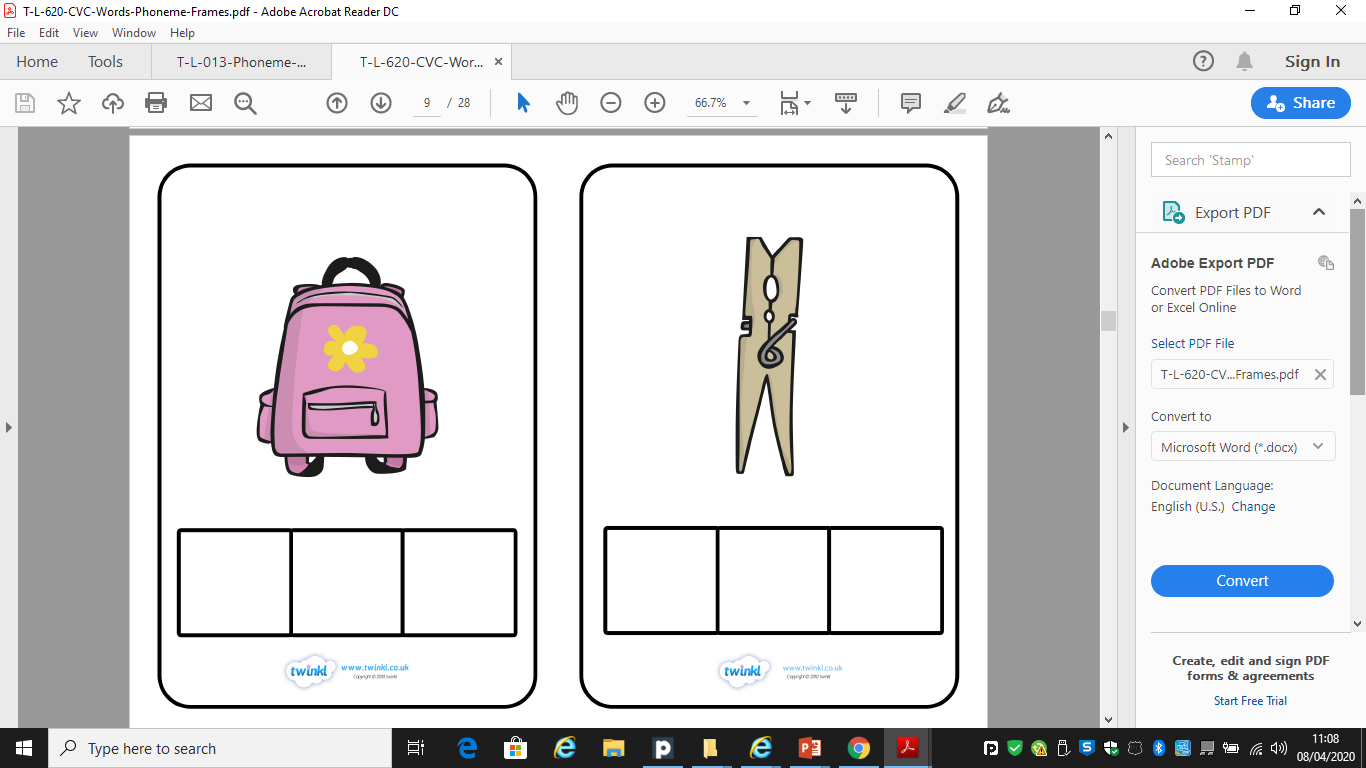 t
a
p
b
a
g
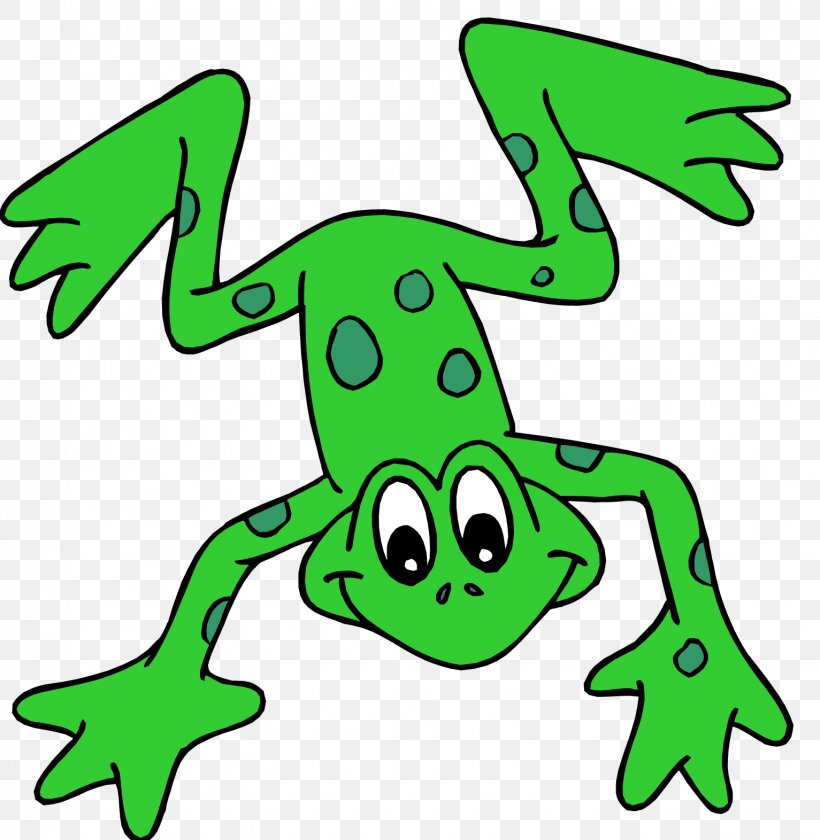 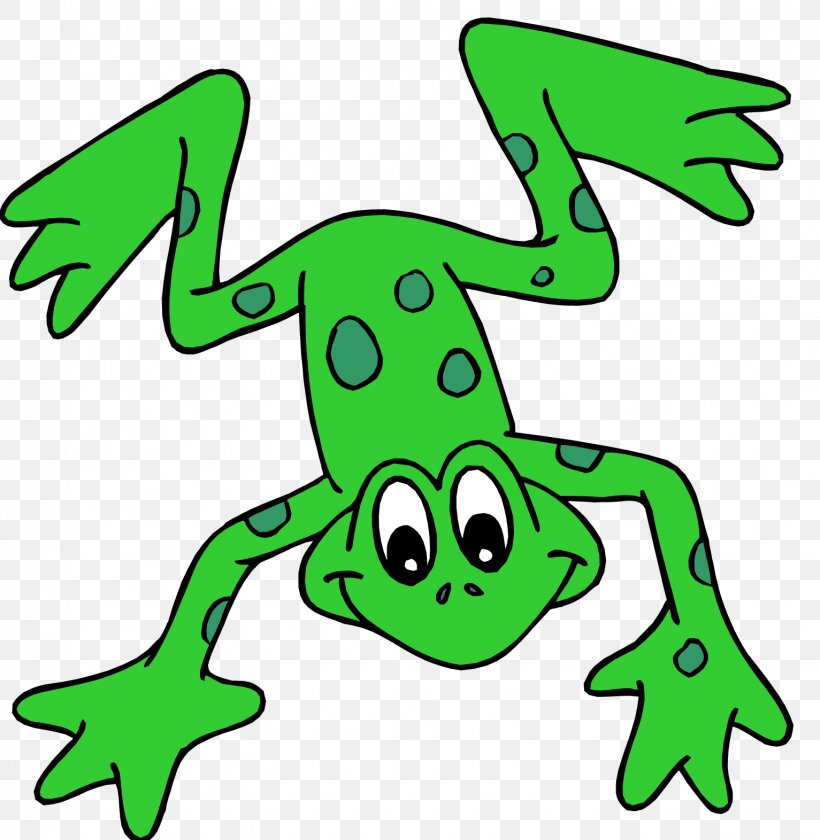 Phonics- Ditty
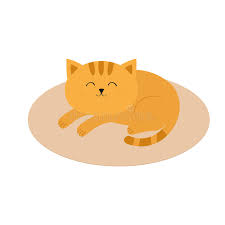 Hold a sentence:
The fat cat sat on the mat.
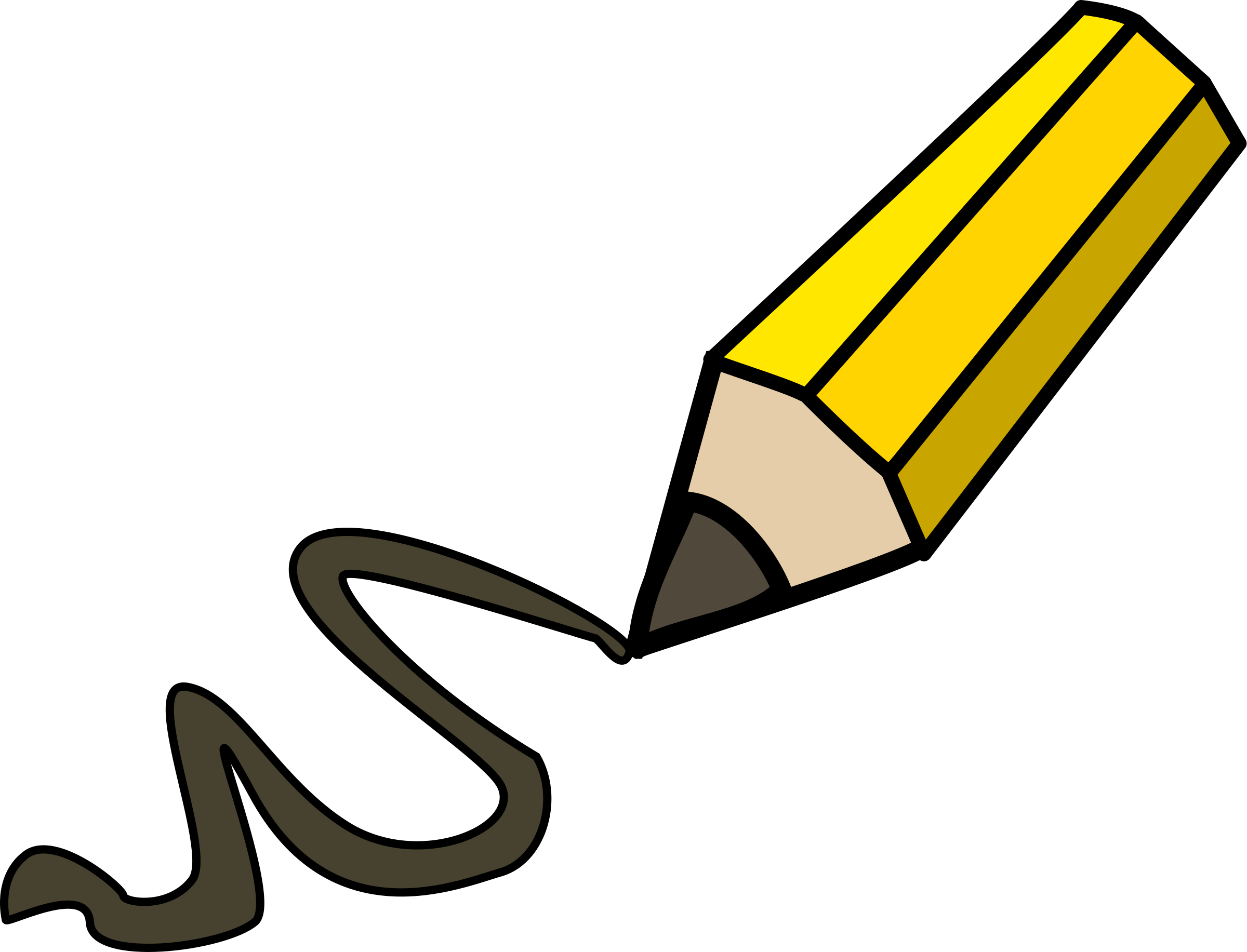 Literacy
Session 1-
Comprehension
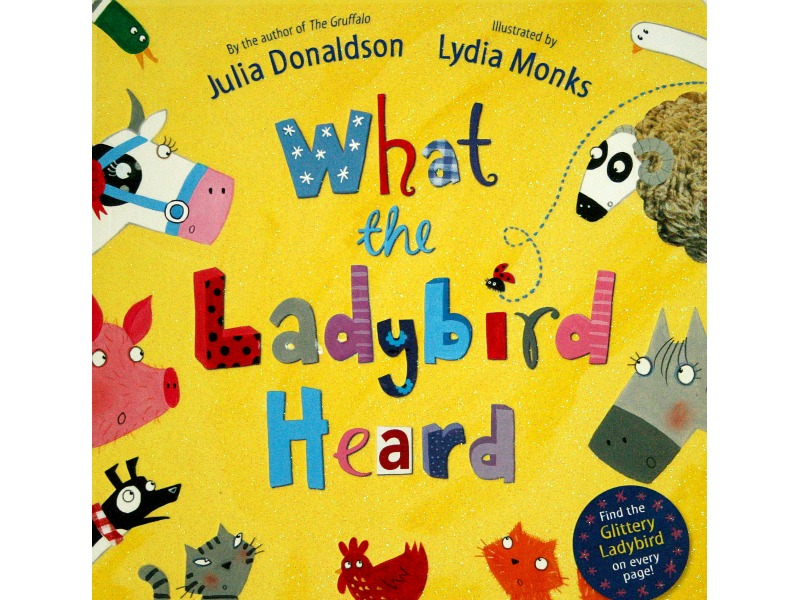 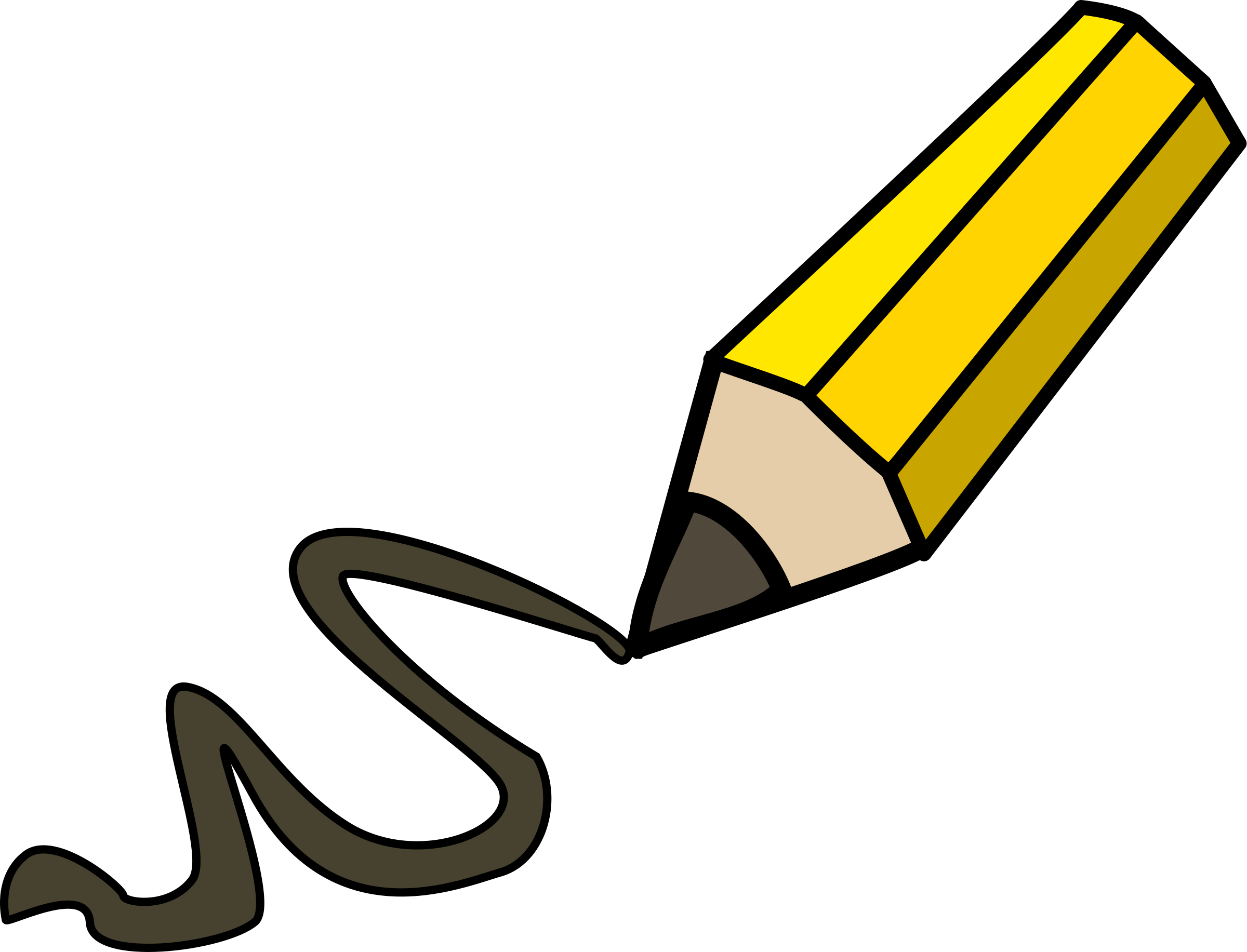 Literacy- Message for Parents
The aim of these sessions is to build the children’s confidence and independence in writing, however they will cover other skills too. 

In writing children will use their phonic knowledge to write words in ways which match their spoken sounds. They will also try and write some irregular common words (High Frequency Words). They write simple sentences which can be read by themselves and others. Some words are spelt correctly and others are phonetically plausible.

Below are the Early Learning Goals for Communication and Language. These are important as children will be able to listen, think about and respond to what is asked.
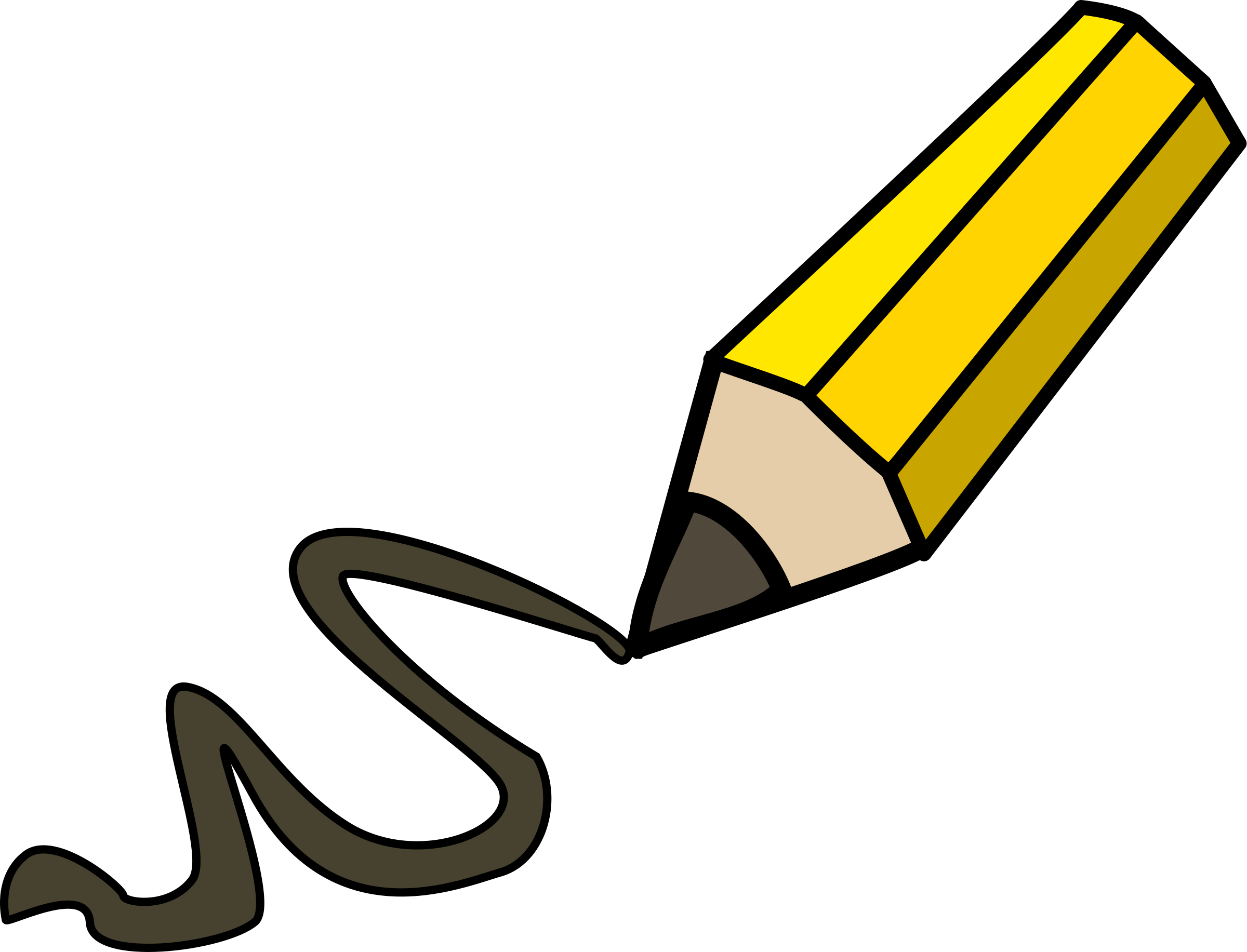 Literacy- Session 1
This week we are going to read the story of “What the ladybird heard” by Julia Donaldson.

If you have a copy, get your grown-up to read it to you.

If not, here is a link to YouTube so that you can watch and listen. https://www.youtube.com/watch?v=Eu9mPX7DuLA
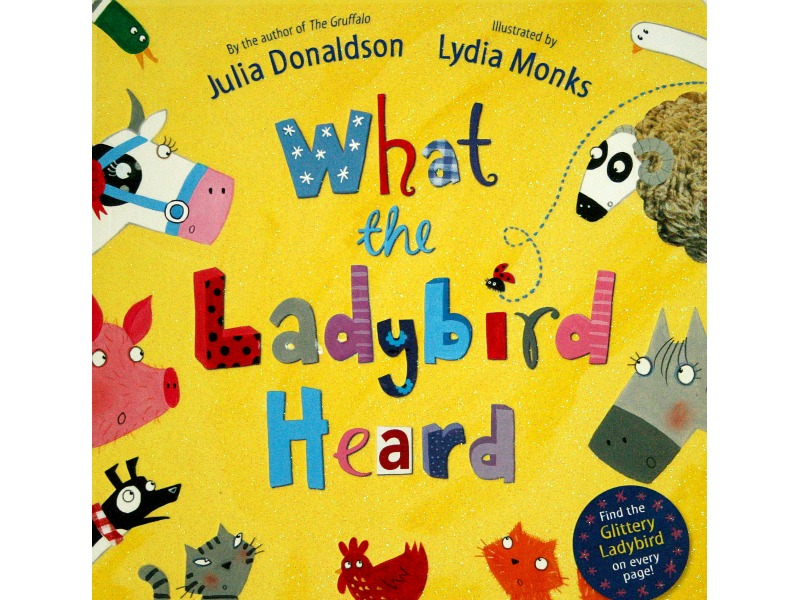 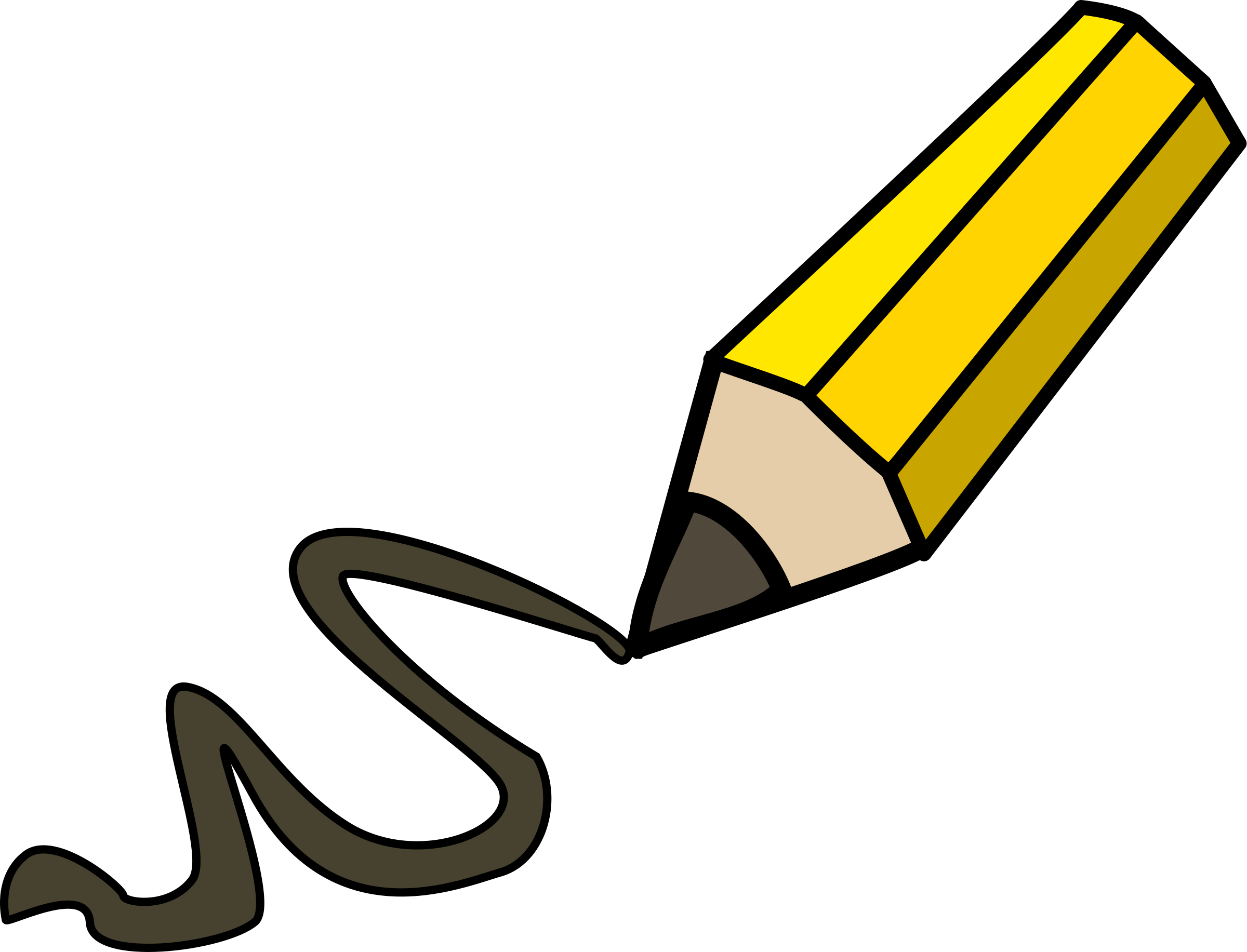 Literacy- Session 1
Your grown-up will now ask you some questions. I hope you were listening! Try and answer in a full sentence.
2- What are the names of the robbers?
1- Where did the ladybird live?
The ladybird lived on a farm
Hefty Hugh and Lanky Len
3- What were the robbers trying to steal?
The robbers wanted to steal the fine prize cow
The animals tricked the robbers by making different noises.
4- How did the animals stop the robbers?
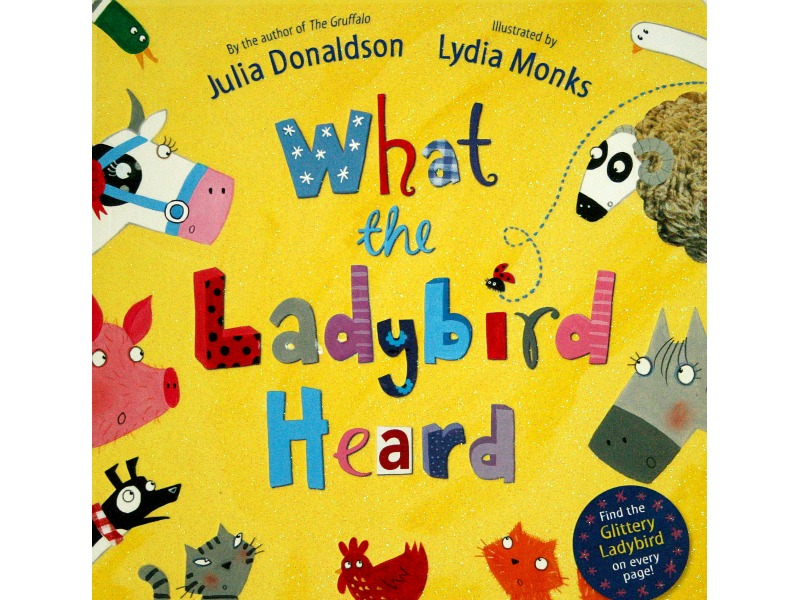 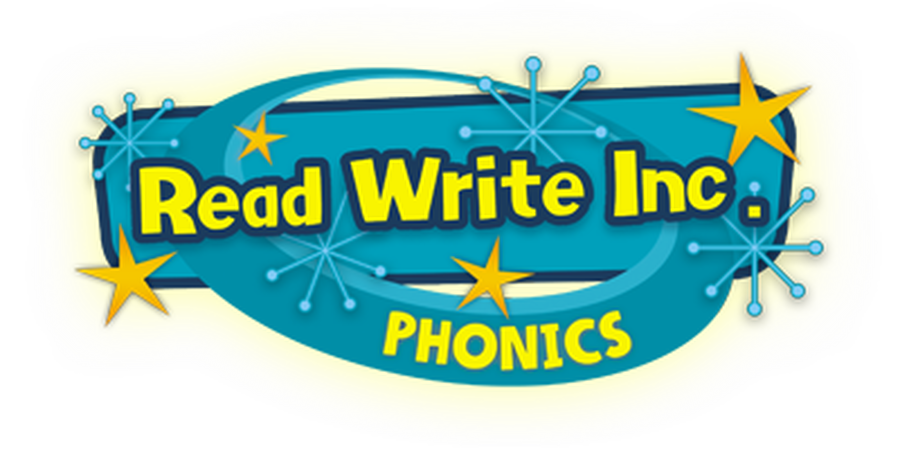 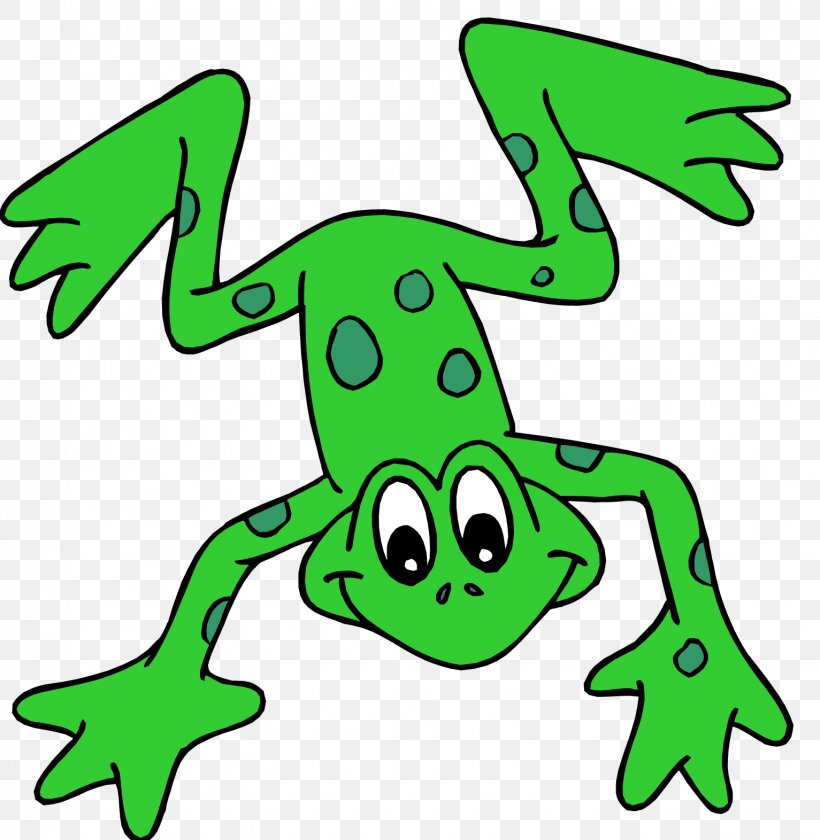 Now complete the accompanying activity.
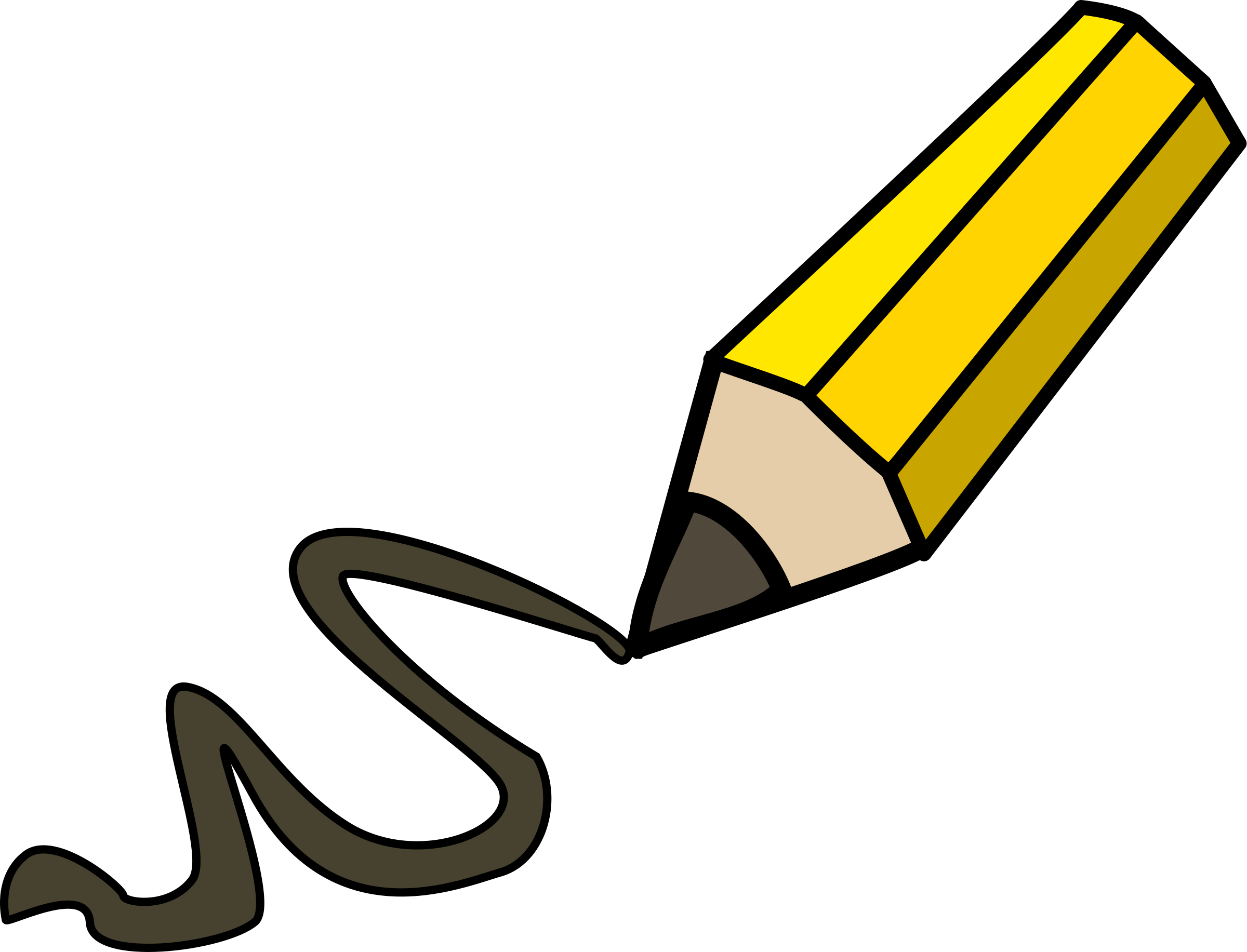 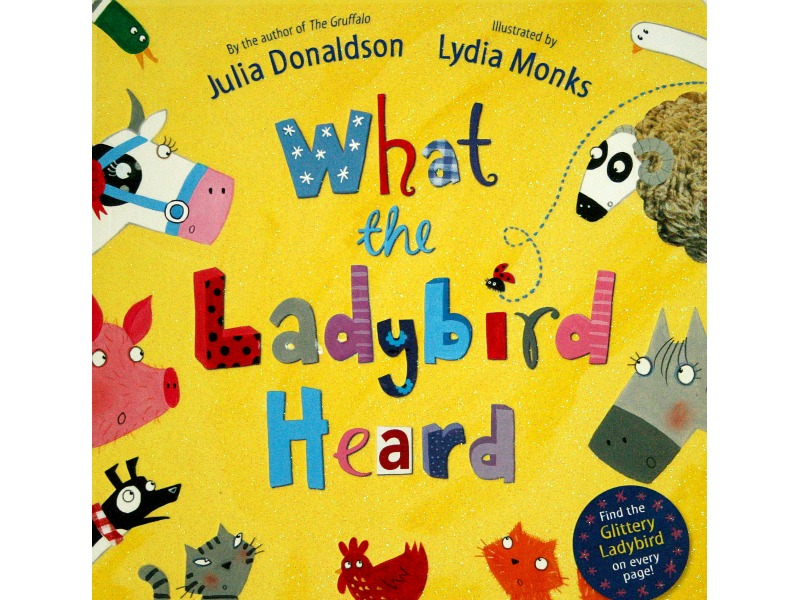